Презентация на тему :«Жиры »
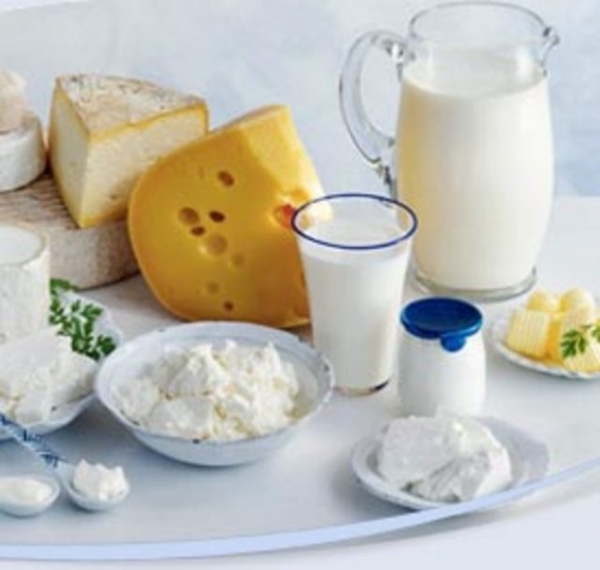 Выполнила: ученица 11-Б класса
Зануда Т.А
Проверила: учитель химии
Тисленко Л.А
Определение жиров
Жиры – это сложные эфиры , образованные трехатомным спиртом – глицерином и одноосновными карбоновыми кислотами:
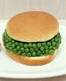 CH2-O-CO-R1
I                    
CH-О-CO-R2
  I                      
   CH2-O-CO-R3,
где R1, R2 и R3 — радикалы (иногда - различных) 
жирных кислот.
Строение жиров
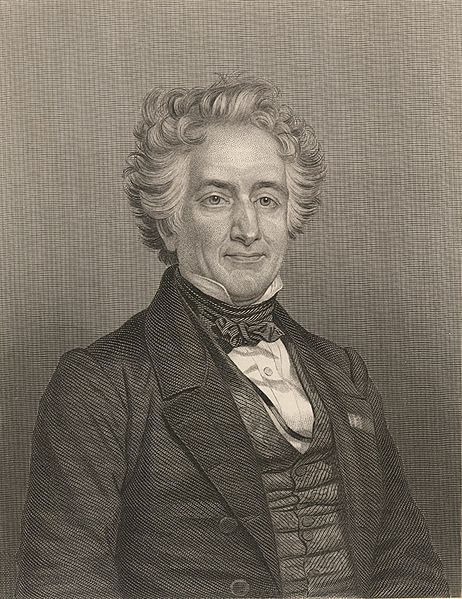 Строение жиров было установлено благодаря французским химикам М.Шеврелем, М.Бертло в 1857 году. В состав жиров входят как одинаковые, так и разные остатки предельных и непредельных высших карбоновых кислот, их называют триглицериды
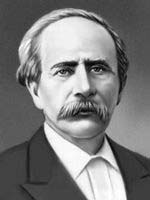 Физические свойства жиров:
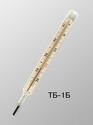 Жиры не растворимы в воде
Плотность их меньше 1г/см3
Если при комнатной температуре они имеют твердое агрегатное состояние, то их называют жирами, а если жидкое, то – маслами.
У жиров низкие температуры кипения.
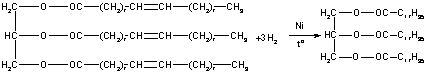 CH3
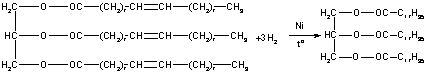 CH3
CH3
Химические свойства жиров:
Гидролиз ( омыление с водой и щелочами – едким натром или едким кали).



Гидрирование жиров :
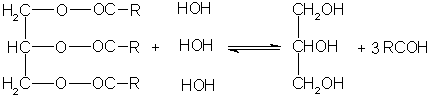 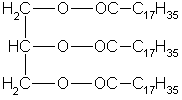 Жиры получают:
Вытапливанием
Экстрагированием
Прессованием
Сепаратированием
Гидрированием жиров в
	 технике.
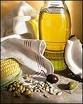 Роль жиров в жизнедеятельности.
Жиры – важнейшие органические соединения, входящие вместе с белками и углеводами в состав всех растительных и животных организмов как запасные 
питательные материалы 
	и как источник энергии.

Жиры – незаменимые продукты
питания. В процессе обмена веществ жиры в организме распадаются на более простые соединения вплоть до оксида углерода(IV). При этом выделяется большое количество энергии. Это очень сложный процесс.
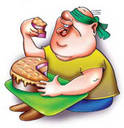 Применение жиров:
Пищевые продукты
Сырье в производстве маргарина
В медицине
Производстве мыла
В косметике
В технике
В лаках и красках.
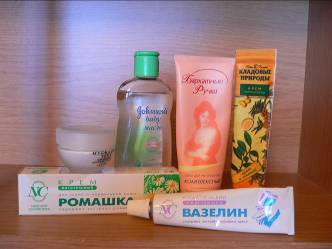 Пищевые продукты
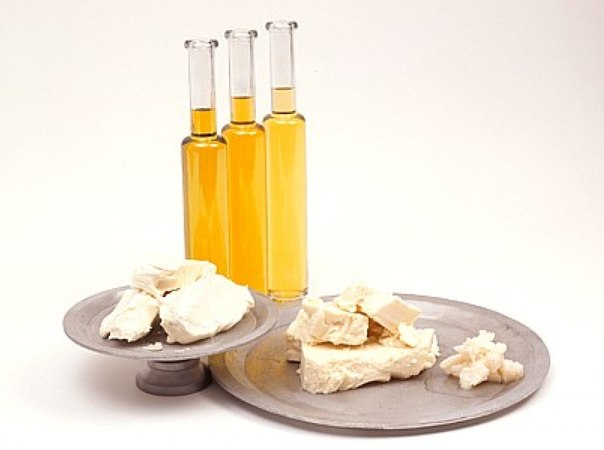 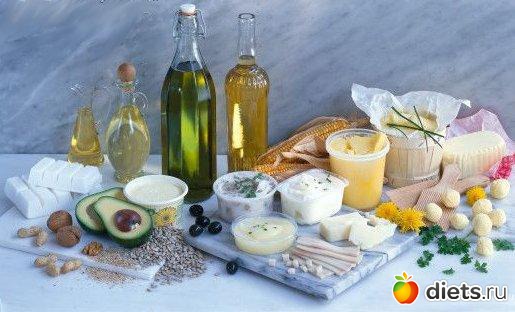 Сырье в производстве маргарина
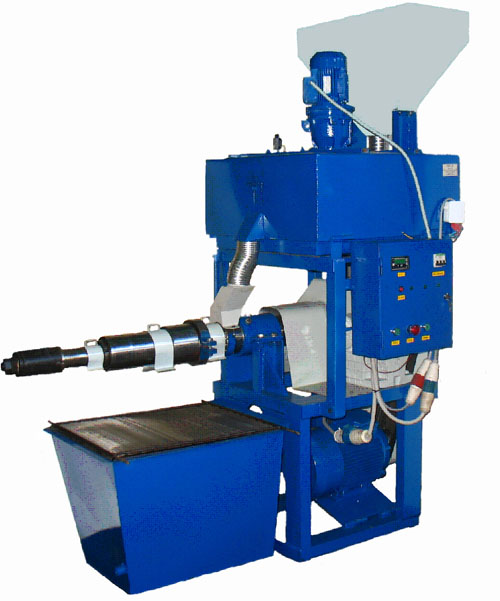 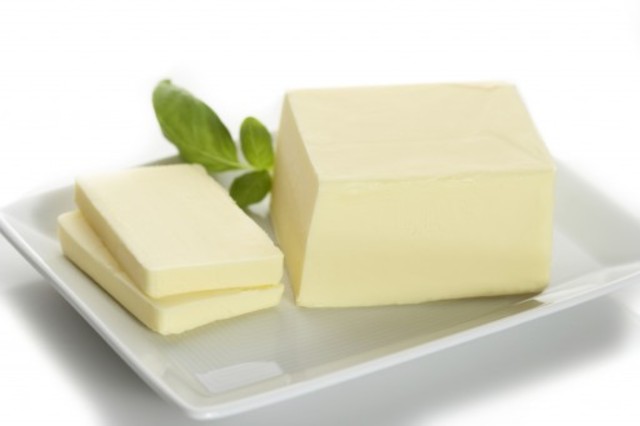 В медицине
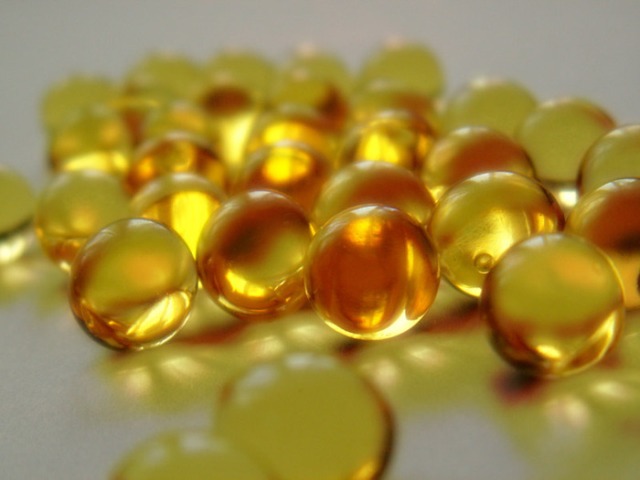 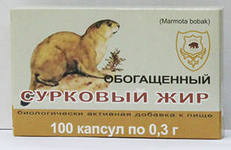 Литература.
 1) Артеменко А.И. Органическая химия. М.: Высшая школа,1994.
 2) Ермолаев М.В. Биологическая химия. М.: Медицина.
 3) Гроссе Э., Вайсмантель Х. Химия для любознательных. Л.: Химия,1987.
 4) Биологический энциклопедический словарь. М.: Советская энциклопедия,1986.
 5) Кузьменок Н.М., Стрельцов Е.А. Экология на уроках химии. М.:Красеко-принт,1996.
 6) Бенеш П., Свободова М. 111 вопросов по химии для всех. М.: Просвещение ,1994.
 7) Электронный учебник., АОЗТ «1С»,1997-2001.
 8) http://referat.wwww4.com/link/frame.php?ky=15223